SD5953 Successful Project Management FINAL PRESENTATIONS GUIDELINES
School of Design
The Polytechnic University of Hong Kong
IMPORTANT

Please sit with the members 
of your final group project
Graham Leach, Instructor
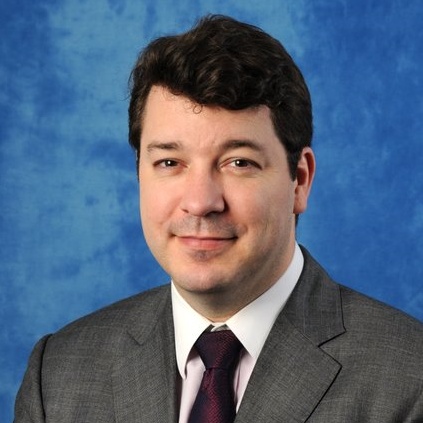 polyusd5953@gmail.com
www.graham-leach.com
Overview
A quick refresher on what you should be doing:

 Be sure we know who we need to be (what is our ROLE?)
 TCIM = Theme, Concept, Implementation, Manifestation
 QQSSA = Qualitative, Quantitative, Supporting, Summary, Appeal
 Your presentation must be around 10 Minutes in duration (+/- 2 minutes)
 Your objective?  CONVINCE US AND MAKE US TOTALLY CONFIDENT IN YOU
Timing & Attendance
Timing:
	
	MONDAY APRIL 15 2019 From 10h30 to 18h30V1101 (or REMOTE)

Attendance:

	Compulsory.  Attendance will be taken twice at this event – once at the beginning of the day, once at the end of the day.  Missing students at either time will be penalized.
Purpose
CONVINCE US!
	This is your final chance to present your entire concept to the people involved with your  program.
	Now, after Months of continuous development, it’s your time to shine!
Confidence
Take this opportunity to give your peers and stakeholders a solid feel for what you plan to do over the summer semester and develop within us the confidence that you:

Know why you are doing what you are doing.
Know what you are doing when you do it.
Know how to do it when doing it.
Format
Format:

	Randomly selected presentations, starting at 10h30 and running to 18h00.  
5 minute setup
5 minute video
5 minute live presentation
5 minute Q&A period.  
A faster setup gives you more talking time - so being efficient is rewarded!
Constraints
Constraints:
Your overall presentation experience must be no longer than 20 minutes.
Your video introduction and first slide must include the following info:
School, Year, Program
Group Name, Group Number
Group Membership w/POLYU-ID
Group Champion, Supervisor(s), Mentor(s), Sponsor(s)
Context
Context:

Imagine that this is a hard-core, final pitch given before a significant resource commitment, perhaps to:

A Board of Directors
An Incubator (like Science Park)
An Angel Investor Group (like HKBAN)
A Venture Capital company (like 500 Startups)

It’s show time!  Come prepared to give it your best shot!
Props & Audience
Props:
	
	Anything goes!  Feel free to include any props you feel may help to boost our confidence.  You may include anything generated since you started the MET, but remember you have limited time, so make every prop count!

Audience:

	Present your FYP plan in all of its glory to your classmates, your supervisors, your instructors and any other stakeholder(s) who may feel they have an interest in your development and progress!  

Aim to surprise…and be surprised!
Breaks
Breaks:

	Based on how efficiently we can conduct our presentations, the day will feature :

three (short) breaks or 
two (short) breaks and a (short) lunch
Cutoffs & Deadlines
Registration Cutoff / Deadline:

	To level the playing field and prevent “tweaking” of presentations during the day (which distract from engaging with the presentations of your peers), the final version of your group presentation should be emailed to polyusd5953@gmail.com by midnight of the previous day – for those with an exacting nature, that would be:

Final Presentations are Due BEFORE 11PM on SUNDAY APRIL 14 2016
QUESTIONS?
THANK YOU
Suggested Format
A suggested format is provided below:

	01:  Title/Credits Slide	02:  Executive Overview	03:  5 Questions Slide (Why, How, How Much, By Who, By When)	04:  Risks & Assumptions Slide	05:  Scope & High Level Deliverables Network Slide	06:  Critical Path Slide	07:  What makes your project special slide #1	08:  What makes your project special slide #2	09:  What makes your project special slide #3	10:  Concluding / Appeal slide